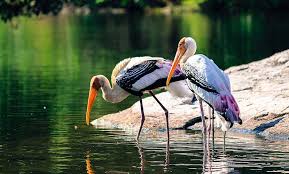 সকলকে শুভেচ্ছা
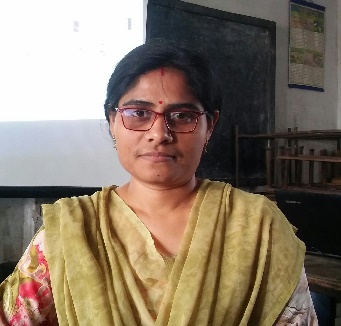 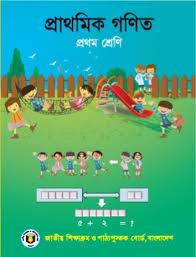 পরিচিতি
পাঠ পরিচিতি
শিক্ষক পরিচিতি
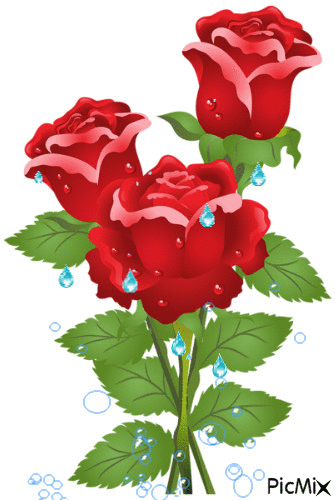 শ্রেণিঃ ৫ম
বিষয়ঃ প্রাথমিক গণিত
অধ্যায়ঃ যোগের ধারণা
পাঠ্যাংশঃ যোগার ধারণা
সময়ঃ ৪0 মিনিট
সুমনা পাল
প্রধান শিক্ষক
ভাটিকৃষ্ণনগর সপ্রাবি
ভৈরব,কিশোরগঞ্জ।
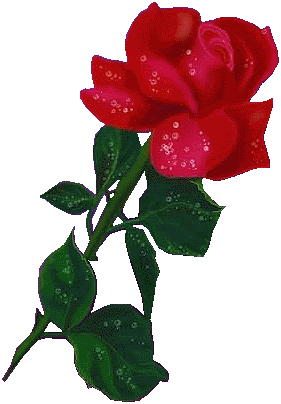 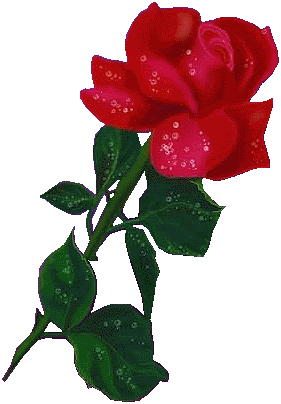 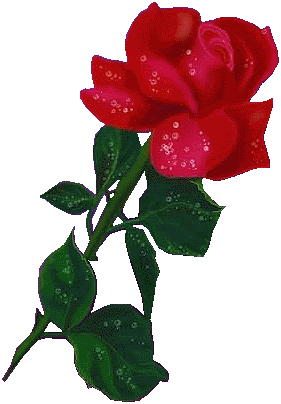 এসো ১ থেকে ৯ পর্যন্ত উপকরণ গুলো গণনা করি ও প্রতীক গুলো পড়ি
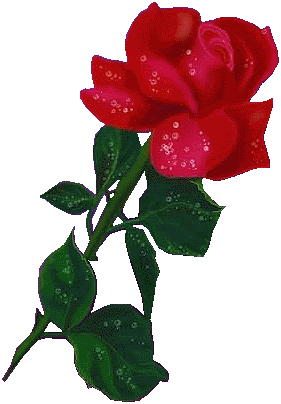 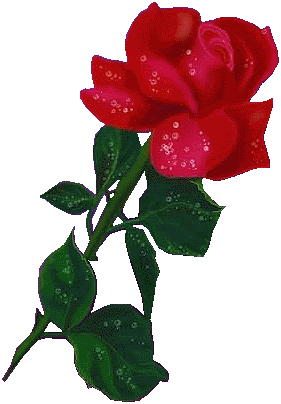 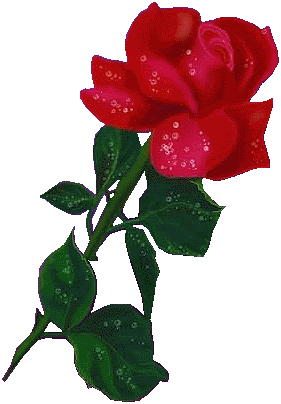 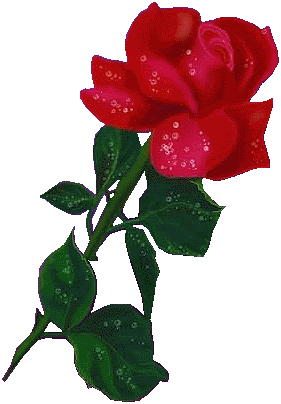 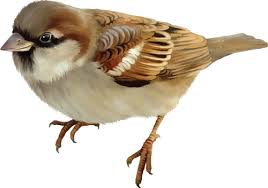 ১
৪
৭
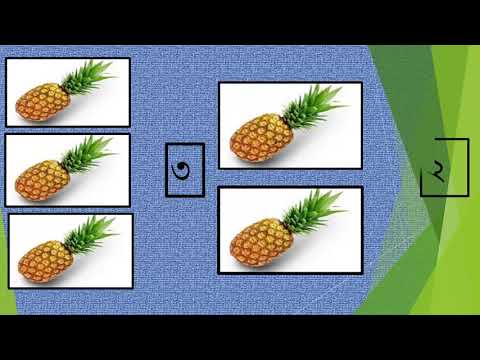 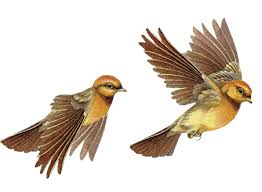 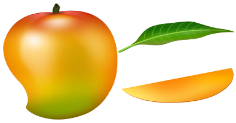 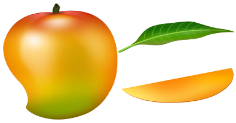 ৫
৮
২
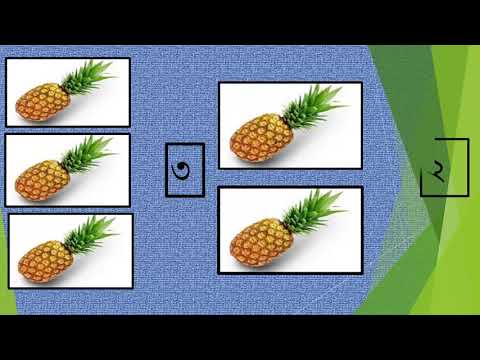 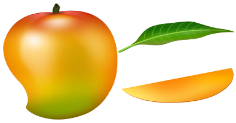 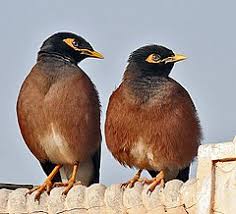 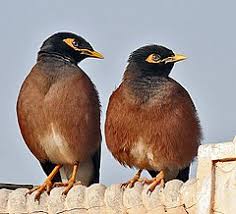 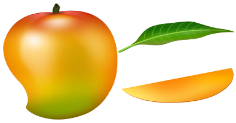 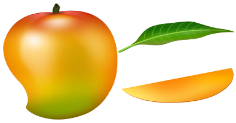 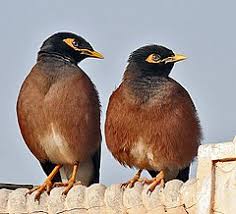 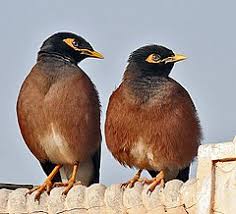 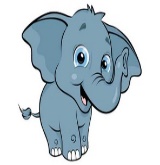 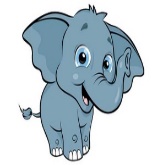 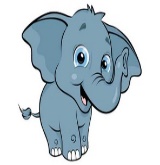 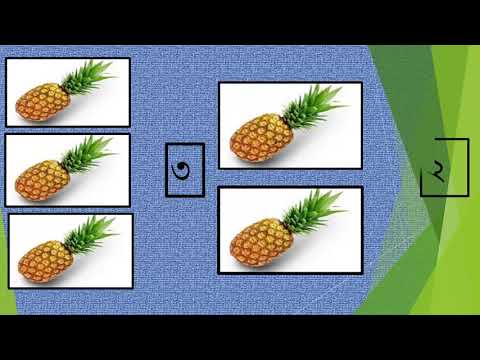 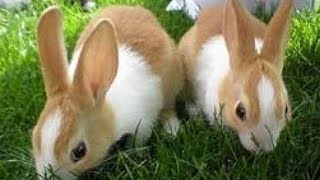 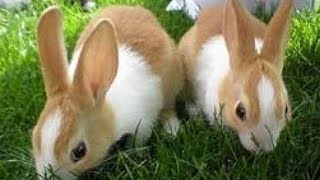 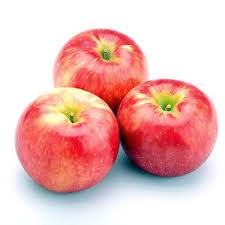 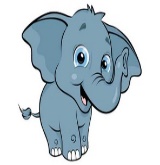 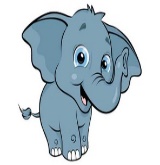 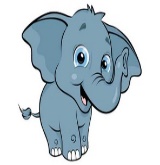 ৯
৩
৬
আজকের পাঠ
যোগের ধারণা
শিখনফল
এই পাঠ শেষে শিক্ষার্থীরা যা যা শিখবেঃ
৯.১.২ উপকরণের সাহায্যে সংখ্যা যোগ করে প্রতীকের মাধ্যমে প্রকাশ করতে পারবে ।
৯.১.৩ “+” ও “=” চিহ্ন চিনে বলতে পারবে ।
৯.২.১ কোনো সংখ্যার সাথে শূন্য যোগ করলে যোগফল কত হয় তা বলতে ও লিখতে পারবে ।
এসো আমরা মার্বেলগুলো একত্র করি
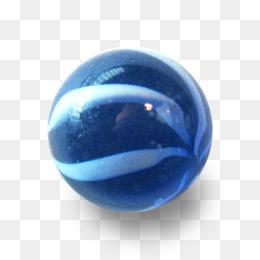 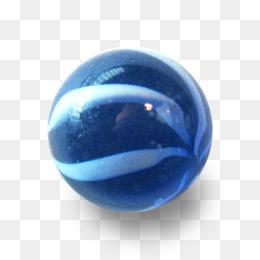 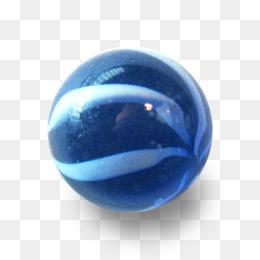 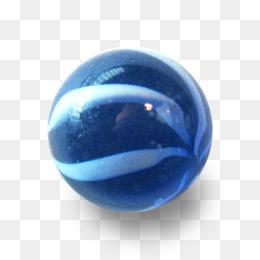 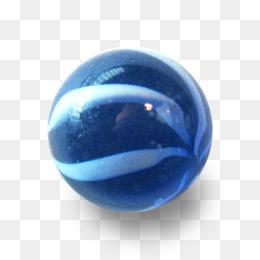 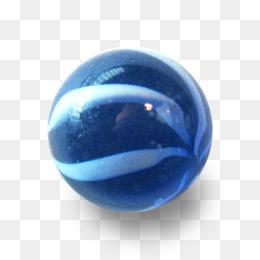 ও
একত্রে
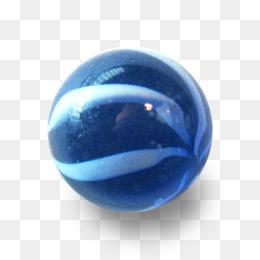 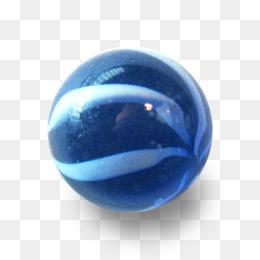 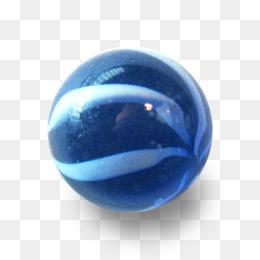 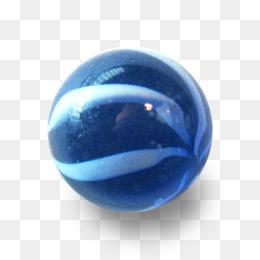 ৫
=
২
+
৩
এসো আমরা ফুলগুলো একত্র করি
কয়টি ফুল
কয়টি ফুল
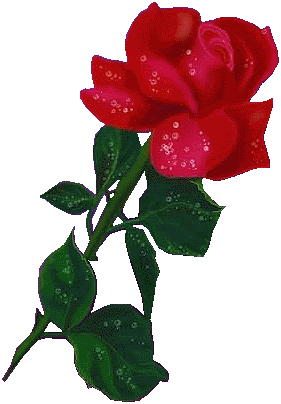 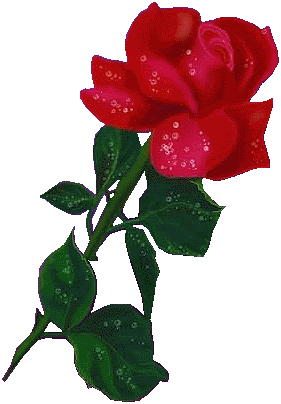 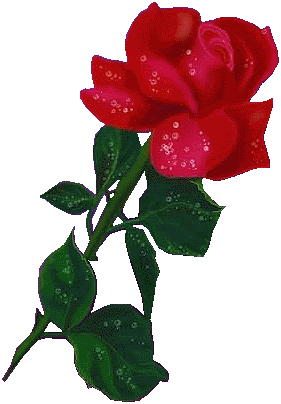 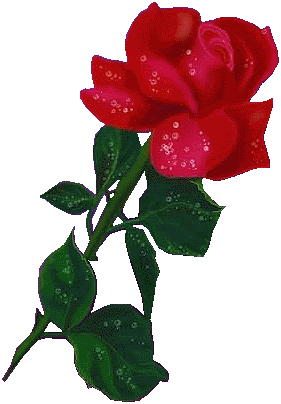 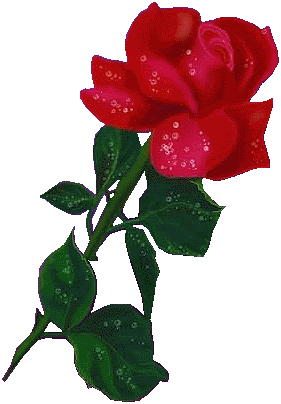 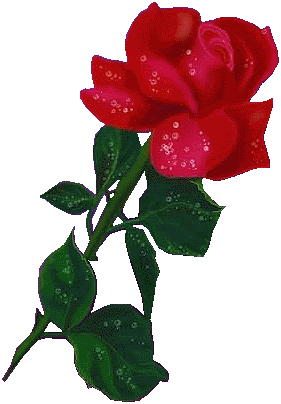 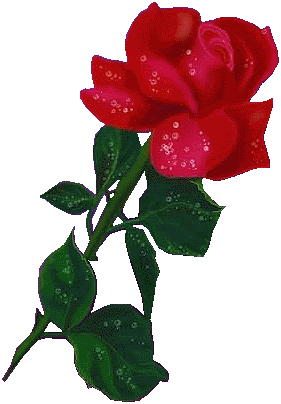 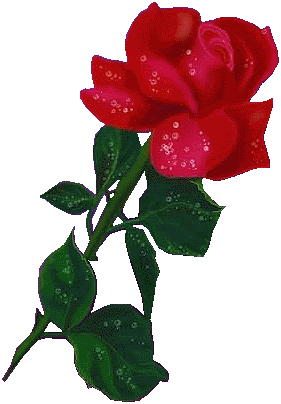 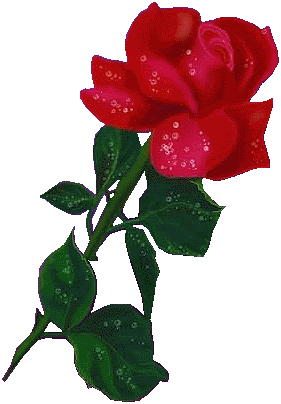 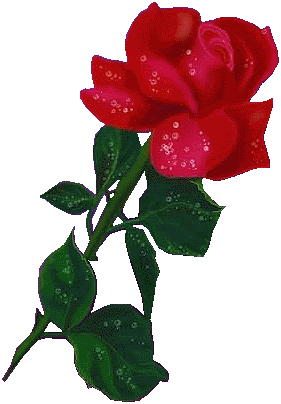 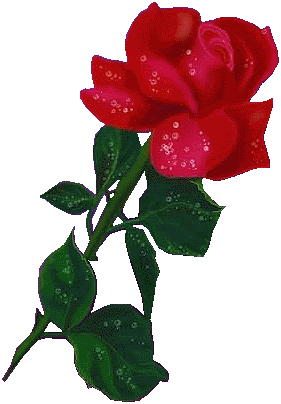 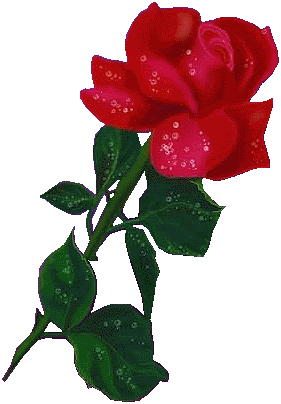 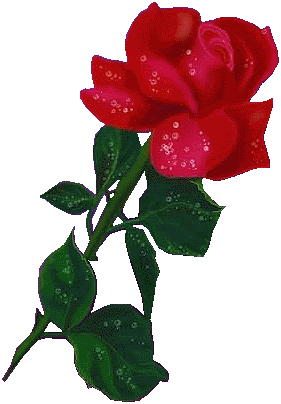 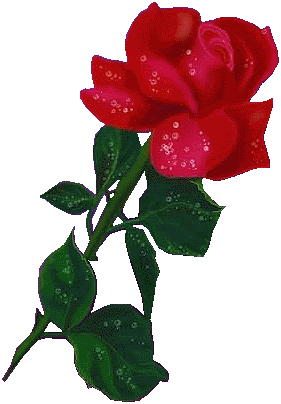 একত্রে
৪টি
২
৩টি
৫
৬
৩
১
৪
৭
৭টি
এসো আমরা আনারসগুলো একত্র করি
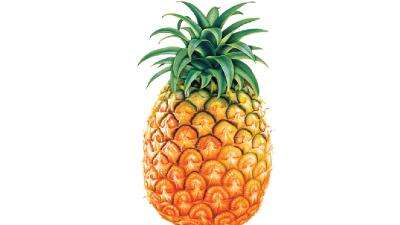 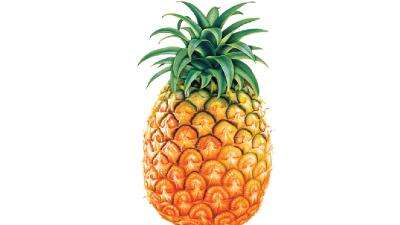 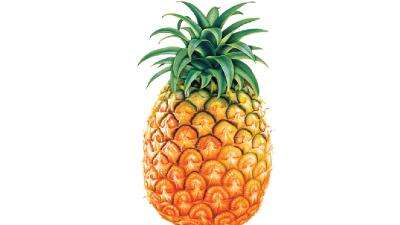 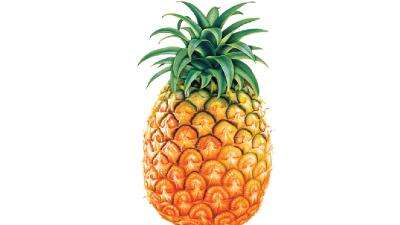 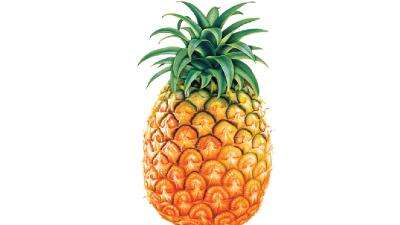 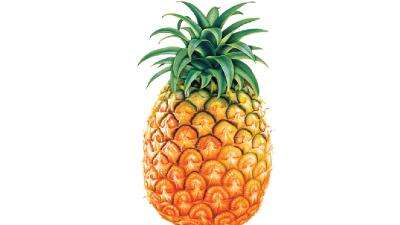 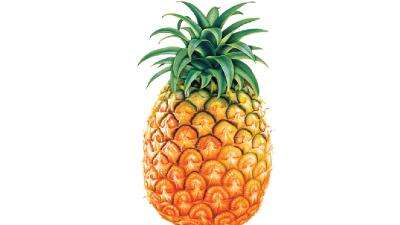 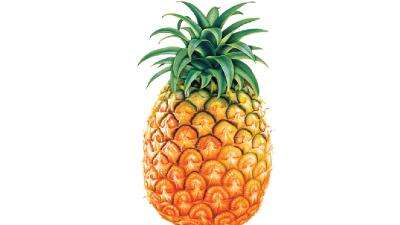 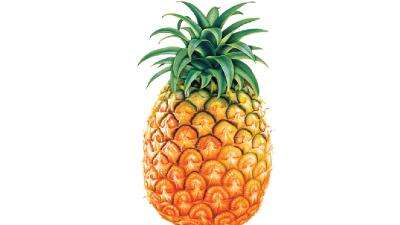 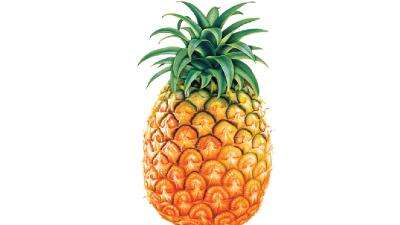 ও
একত্রে
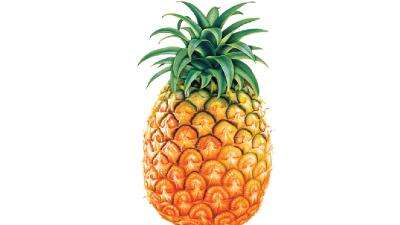 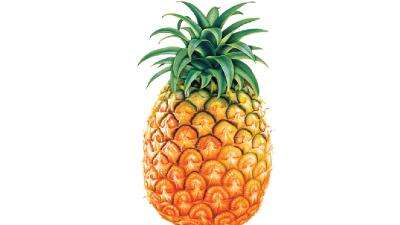 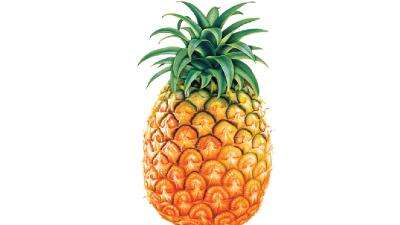 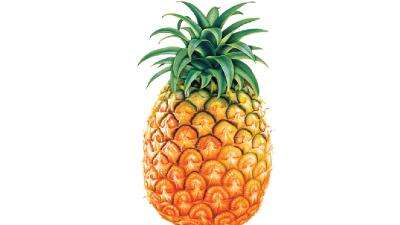 ৭
=
৩
+
৪
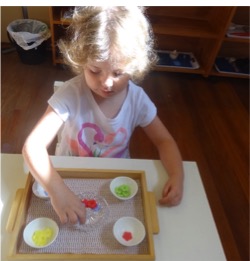 একক কাজ
সময় – ৪ মিনিট
হাতিগুলোকে একসাথে করলে কতটি হবে ?
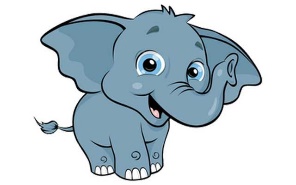 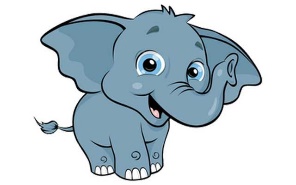 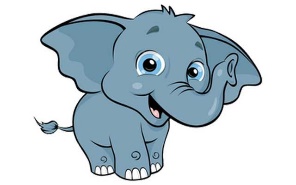 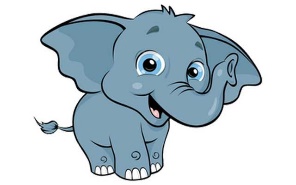 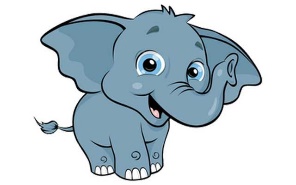 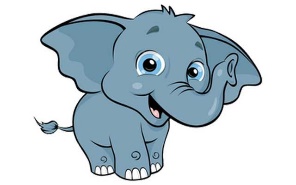 এসো আমরা আমগুলো একত্র করি
কয়টি আম
কয়টি আম
একত্রে
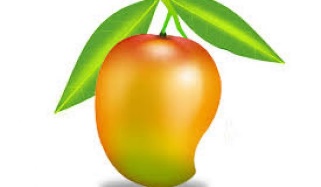 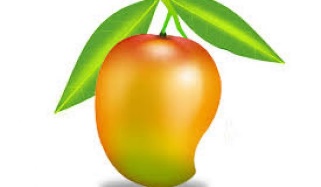 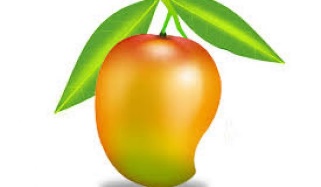 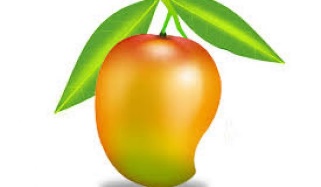 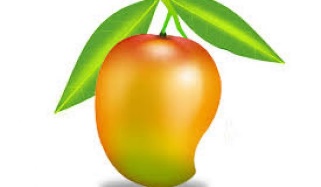 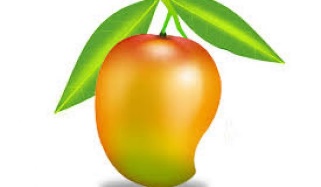 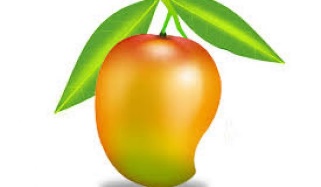 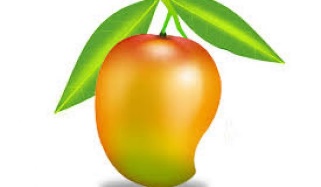 ৪টি
৪টি
এসো আমরা বলগুলো একত্র করি
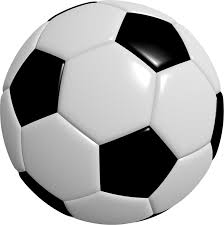 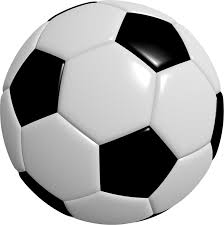 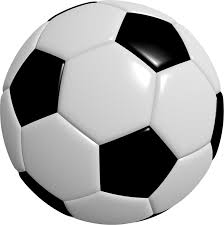 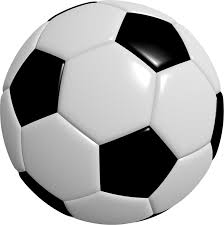 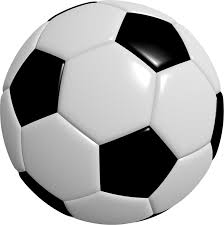 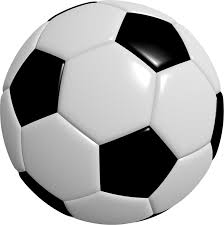 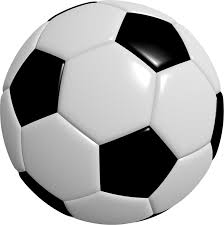 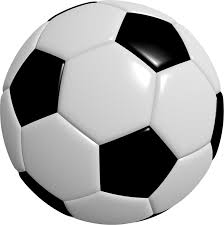 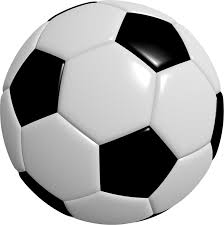 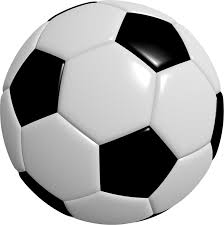 ও
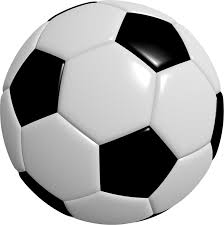 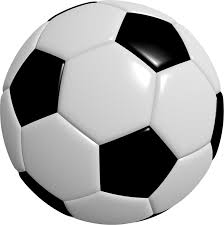 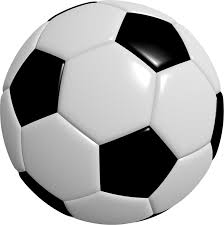 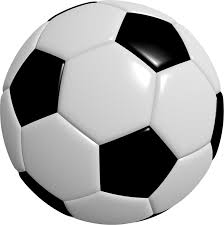 একত্রে
+
৫
৭
=
২
এসো আমরা বলগুলো একত্র করি
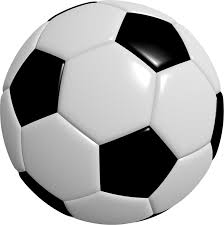 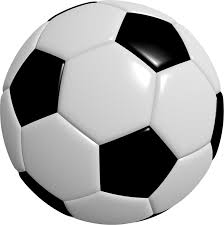 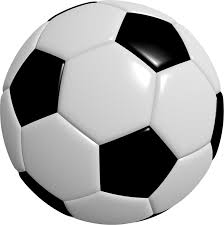 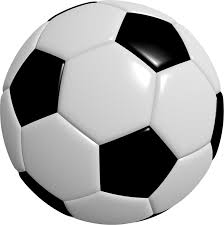 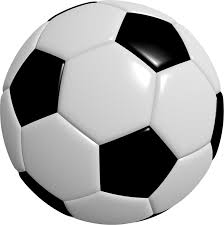 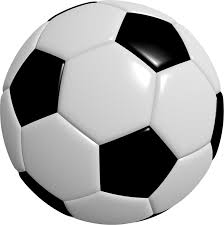 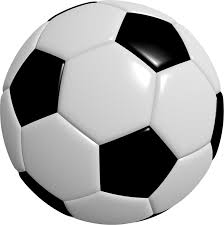 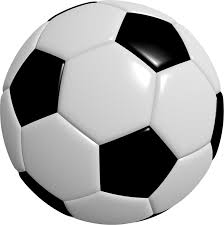 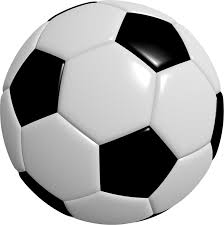 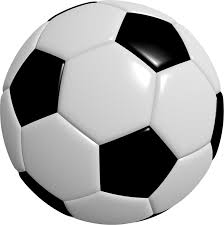 ও
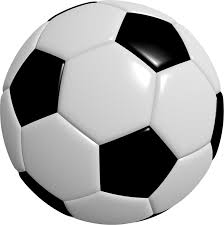 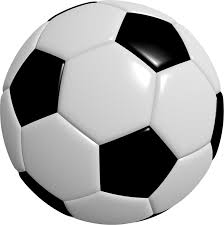 একত্রে
+
৫
৬
=
১
এসো আমরা বলগুলো একত্র করি
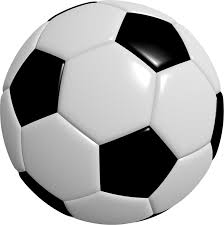 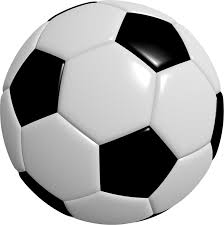 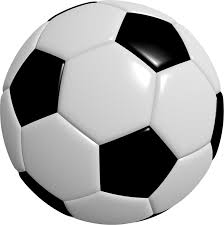 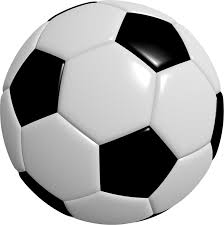 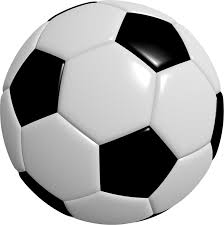 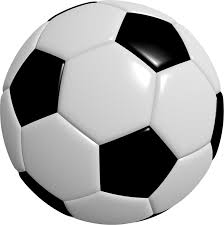 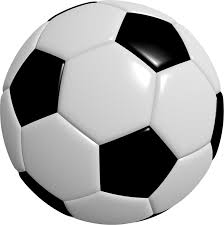 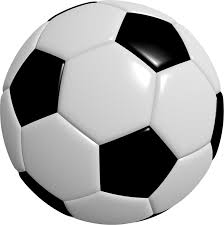 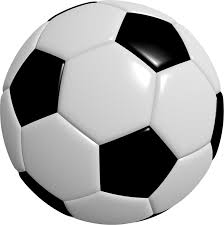 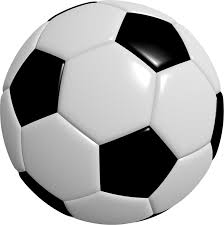 ও
একত্রে
+
৫
৫
=
০
এসো আমরা মার্বেলগুলো একত্র করি
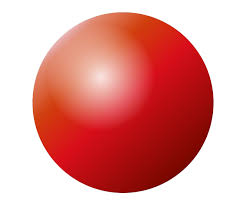 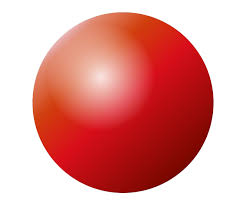 ও
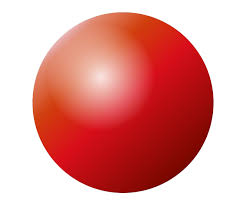 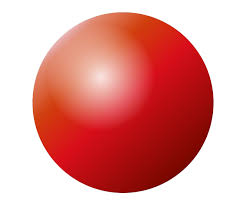 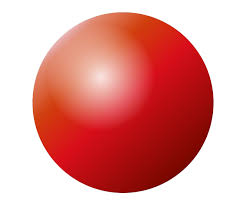 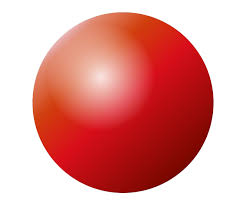 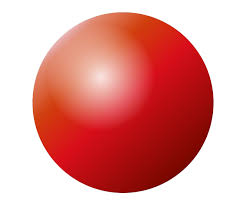 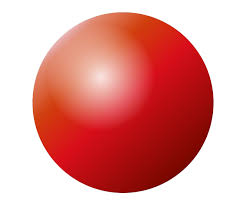 একত্রে
৪
=
০
+
৪
এসো আমরা মার্বেলগুলো একত্র করি
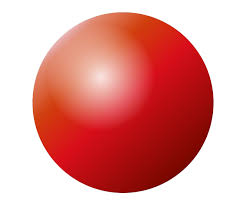 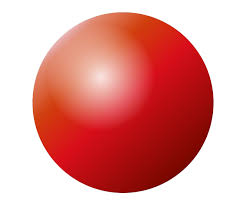 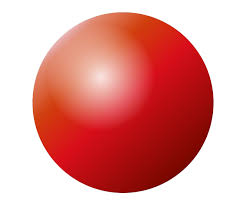 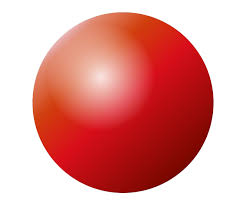 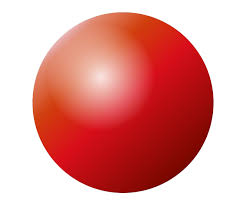 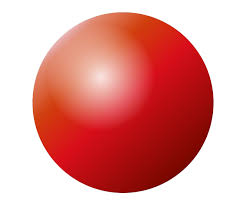 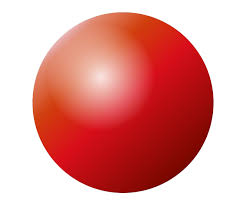 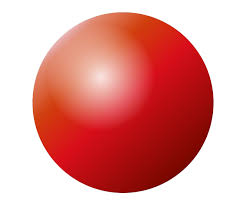 ও
একত্রে
৪
=
৪
+
০
দলীয় কাজ
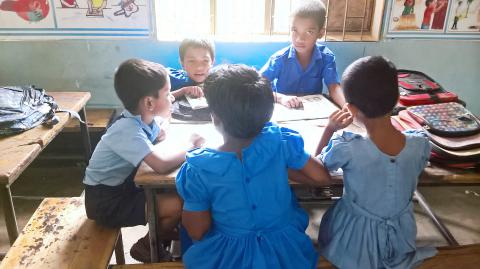 সময় – 5 মিনিট
ছবিগুলোতে কতগুলো ফুল আছে তা দলে আলোচনা করে একত্র কর
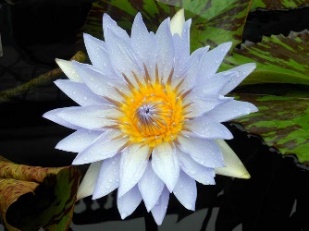 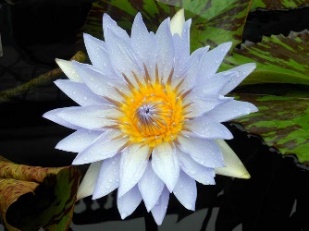 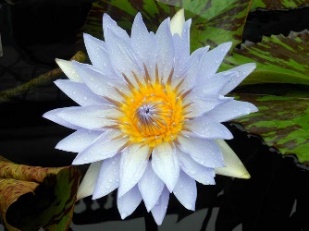 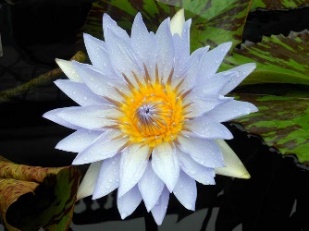 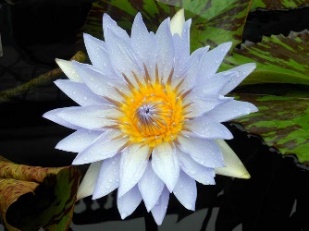 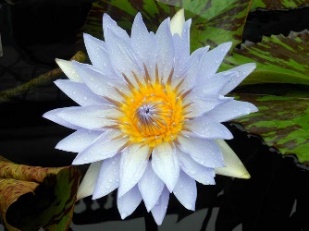 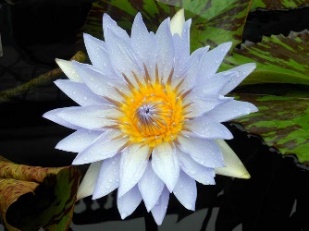 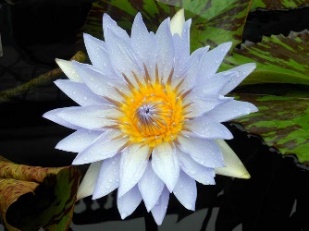 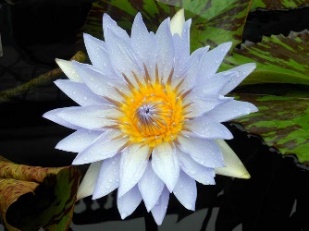 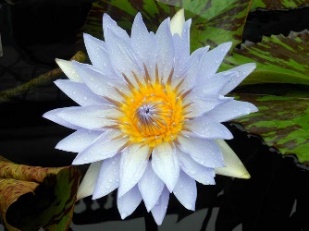 একটি ডালে ৪টি পাখি এবং অপর একটি ডালে  ২টি পাখি আছে । মোট কয়টি পাখি আছে ।
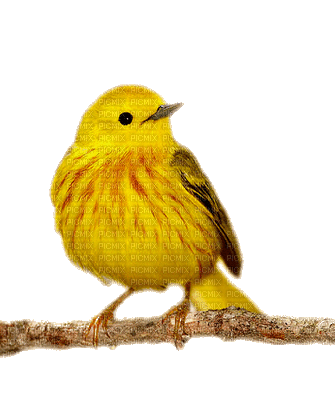 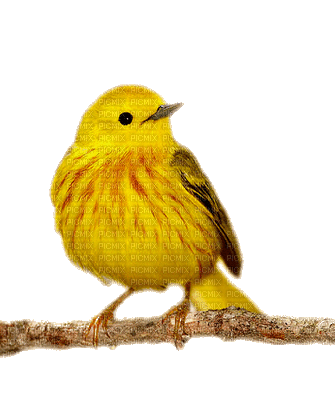 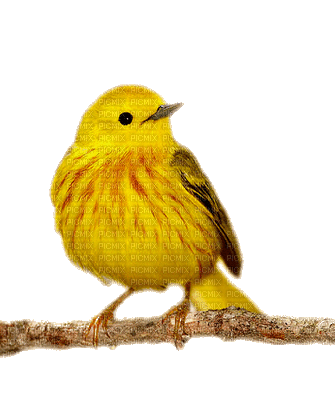 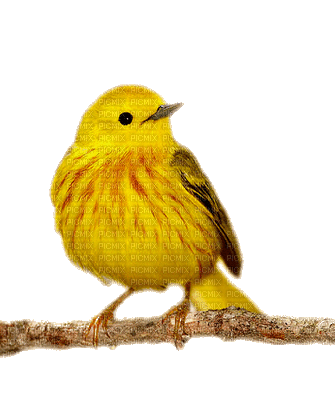 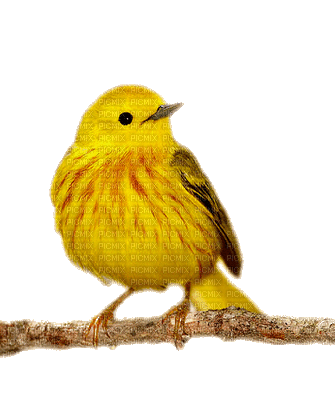 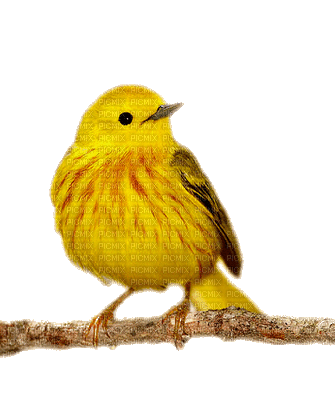 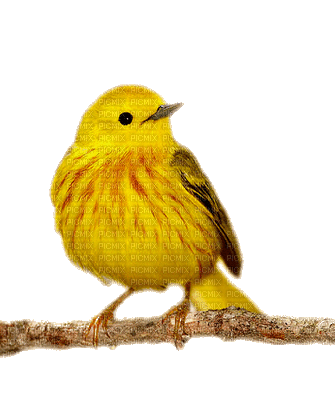 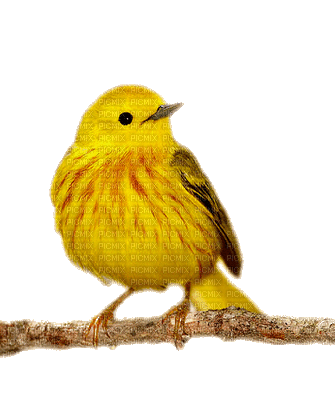 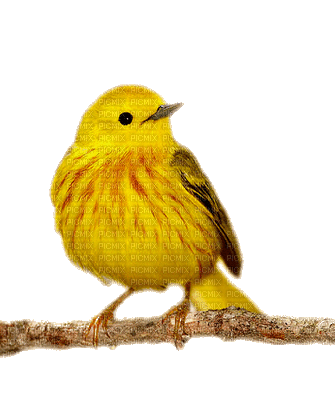 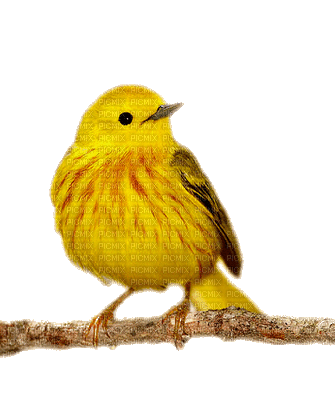 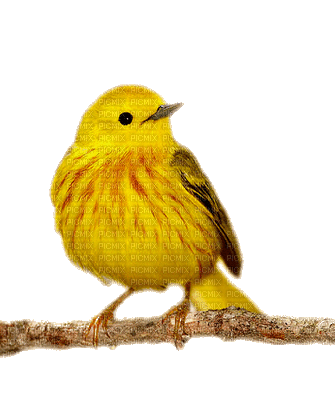 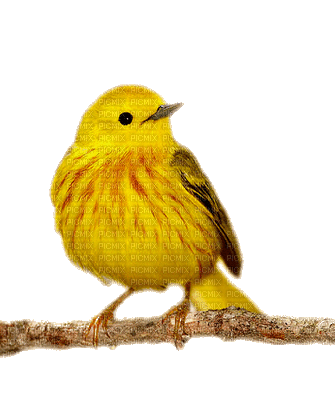 ও
একত্রে
৪
=
+
৬
২
একটি আম গাছ থেকে ৪টি এবং অপর একটি গাছ থেকে ৫টি আম পাড়া হল । মোট কয়টি আম হল ।
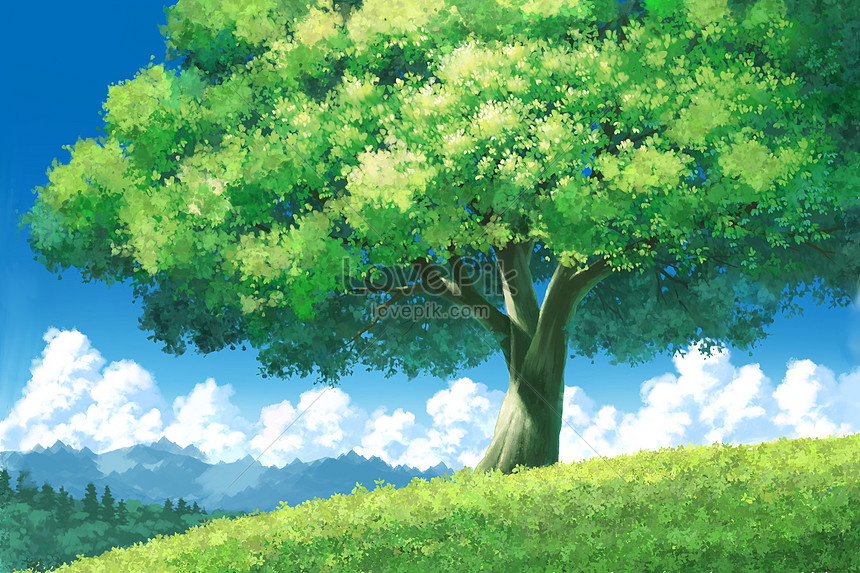 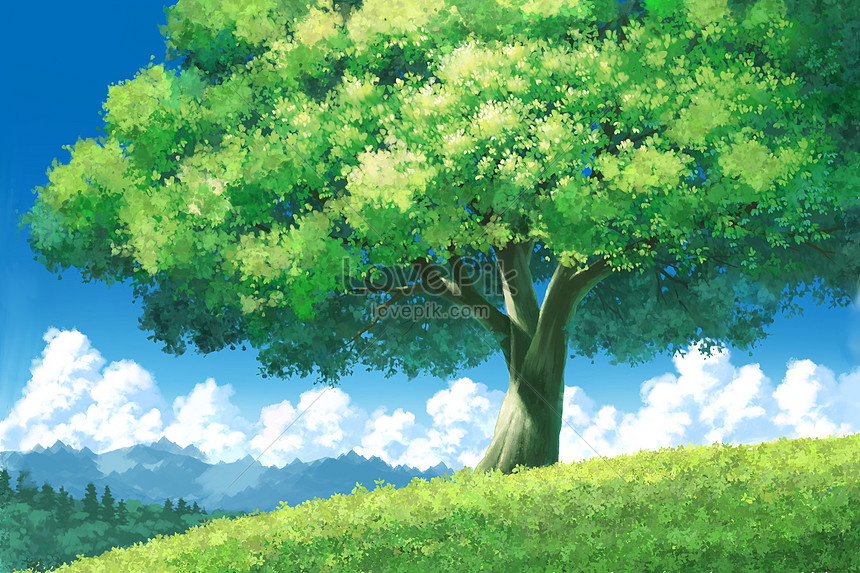 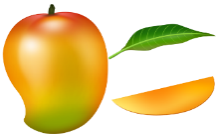 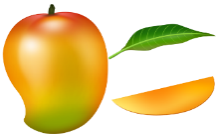 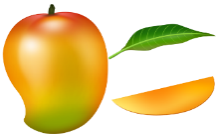 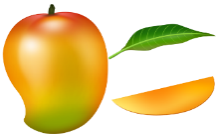 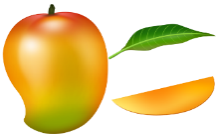 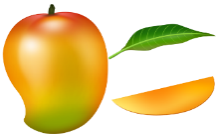 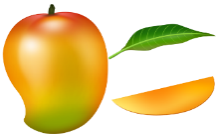 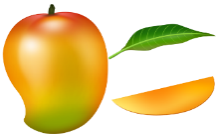 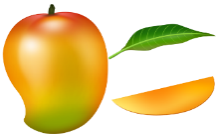 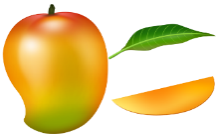 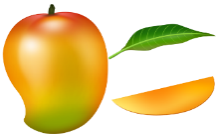 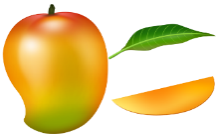 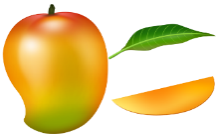 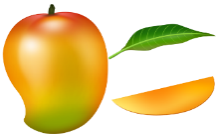 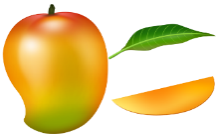 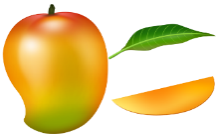 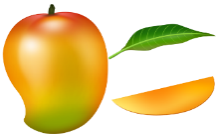 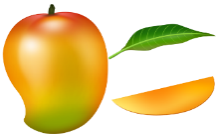 ও
একত্রে
৫
+
৪
=
৯
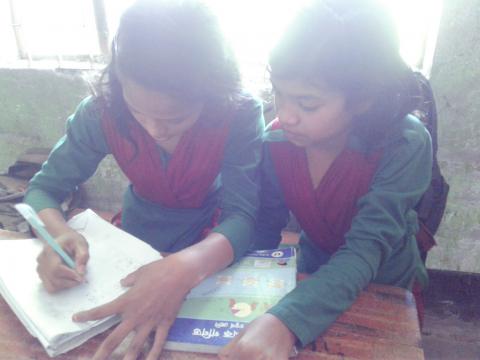 জোড়ায় কাজ
সময় – ৫ মিনিট
তোমরা ছবিতে কতগুলো হাঁস ও মুরগী দেখতে পাচ্ছ তা একত্র কর ।
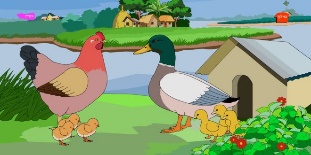 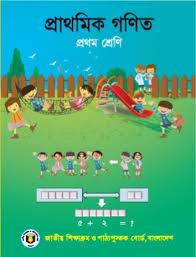 পাঠ্যবইয়ের ২৭ পৃষ্ঠা খোল
মূল্যায়ন
সময়- ৫মিনিট
একটি কাঁঠাল গাছে ২টি কাঁঠাল ও একটি আম গাছে ৬টি আম আছে । মোট কয়টি আম ও কাঁঠাল আছে ।
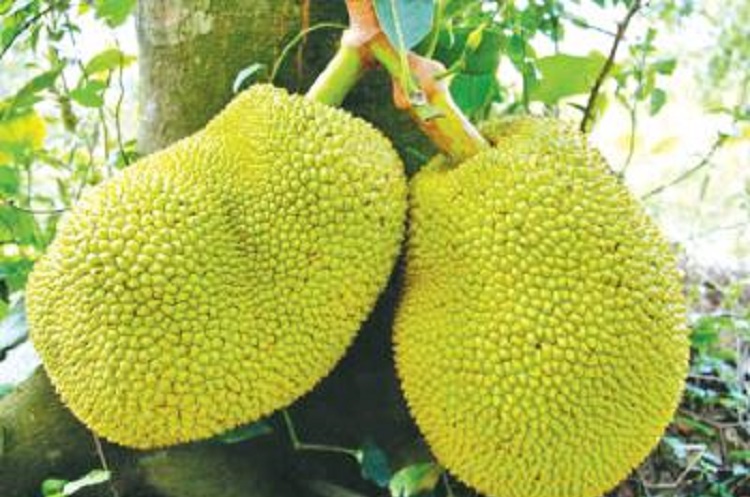 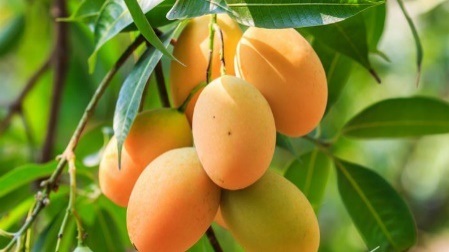 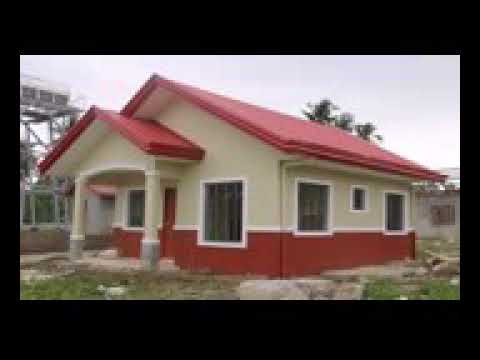 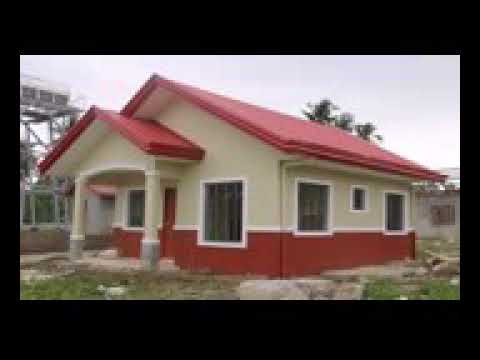 বাড়িরকাজ
তোমার বাড়িতে বা আশেপাশে দেখে আসবে ও আগামীকাল বলবে কার বাড়িতে কয়টি হাঁস মুরগী আছে ?
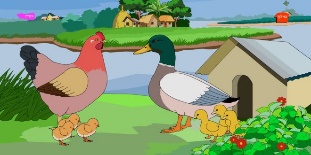 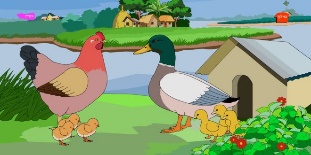 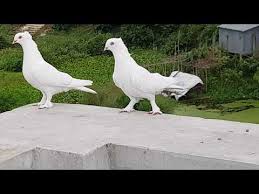 সকলকে ধন্যবাদ